Figure 1. Surface rendering showing the distribution of short-range (A) and long-range (B) FCD in the human brain. ...
Cereb Cortex, Volume 22, Issue 6, June 2012, Pages 1455–1462, https://doi.org/10.1093/cercor/bhr230
The content of this slide may be subject to copyright: please see the slide notes for details.
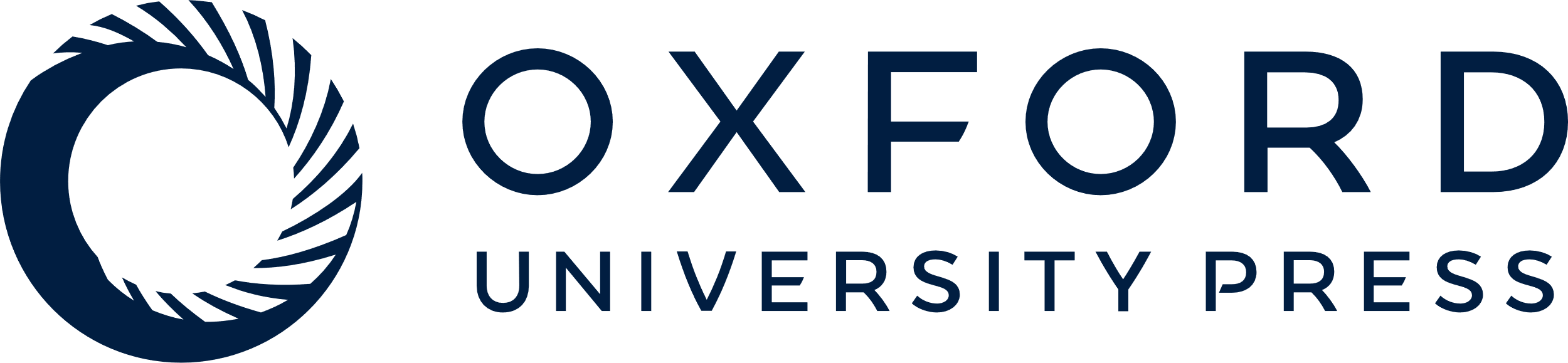 [Speaker Notes: Figure 1. Surface rendering showing the distribution of short-range (A) and long-range (B) FCD in the human brain. Sample: all 913 subjects included. Threshold used to compute short- and long-range FCD: R > 0.6. The images were created using the Computerized Anatomical Reconstruction and Editing Toolkit (CARET) 5.0, which is freeware software developed at Washington University (http://brainvis.wustl.edu/wiki/index.php/Caret:About).


Unless provided in the caption above, the following copyright applies to the content of this slide: Published by Oxford University Press 2011]